FPGA video processing
David Michael Bang-Hauge 
Head Engineer - Electronics workshop
Department of Physics UiO  
d.m.bang@fys.uio.no
FPGA video processing
Processing for the synchronous beam imaging system
Explore using FPGA for video processing
Benefits: Deterministic time and parallel processes
35 ms to do processing, assuming 28 Hz frame rate
Functionality looked into:
	Centroid position
	Median filtering
	Geometrical distortion correction
	Percentage of beam outside defined footprint
	Peak density of the beam
Development tools
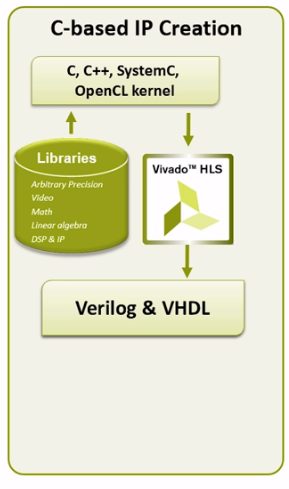 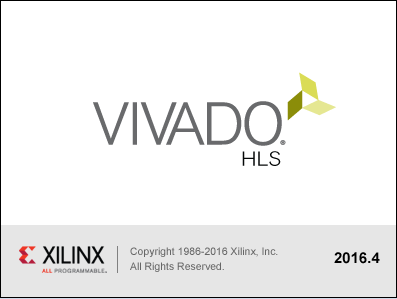 Design flow
Vivado HLS
Vivado IDE
C, C++, System C…
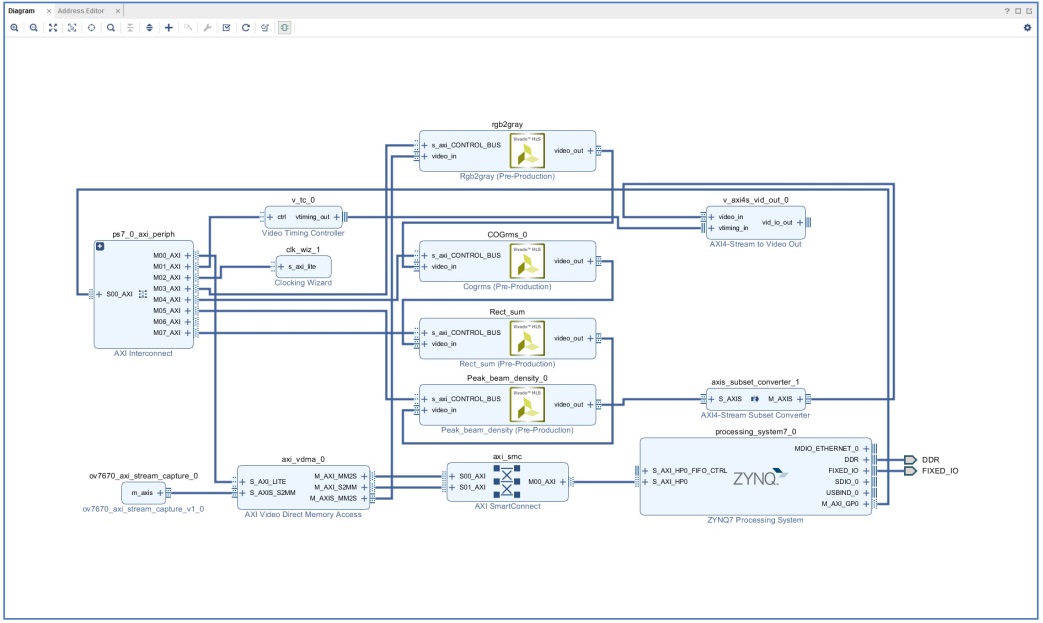 C-testbench
FAIL
C-Simulation
Pass
C-Synthesis
(RTL generation)
FAIL
C/RTL co-simulation
Pass
Change Device.
Change target clock period….
Export generated RTL as IP.
NO
Timing and utilization ok?
Evaluate generated RTL for synthesis, place and route.
IP CATALOG
YES
ESS final platform
ESS final platform FPGA: Kintex Ultrascale 40
Test Platform FPGA: Zynq-7010 (XC7Z010-1CLG400C)
Resource Comparison
Test Platform
Zybo Zynq-7000 ARM/FPGA SoC Trainer Board
Key Features
Xilinx Zynq-7000 (XC7Z010-1CLG400C)
512 MB x32 DDR3 w/ 1050Mbps bandwidth
16-bits per pixel VGA output port
High-bandwith peripheral controllers: 1G Ethernet, USB 2.0, SDIO
ZYNQ 7000 XC7Z010-1CLG400C
28,000 logic cells
2.1Mb Block RAM
650 MHz dual-core Cortex™-A9 processor
Test Platform
Zybo Zynq-7000 ARM/FPGA SoC Trainer Board
Serial transmission of test image from PC to ZYNQ stored on DDR3 SDRAM
Bare metal program running on processing system used for controlling and configuring FPGA IP cores
VDMA creates a video stream from stored test image 
VGA output for displaying  processed video stream
Centroid position
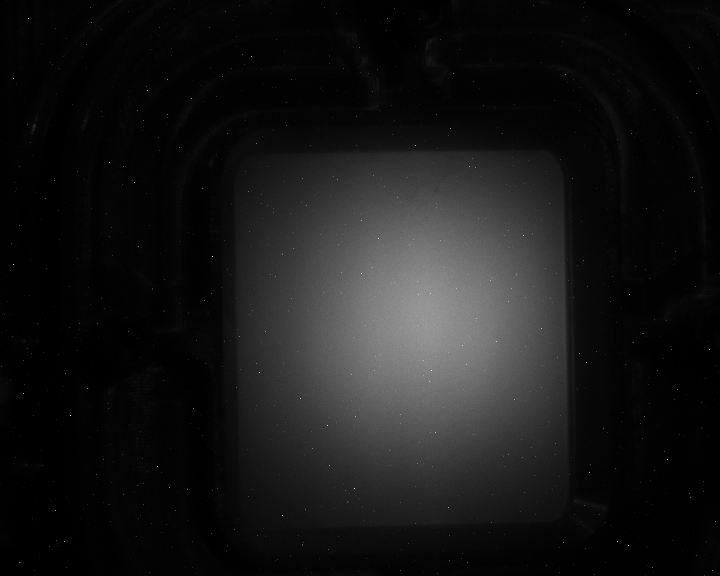 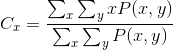 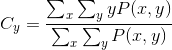 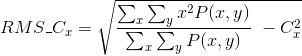 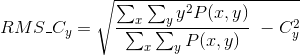 Test Frame 720x576
Centroid position
Matlab Implementation
HLS Implementation
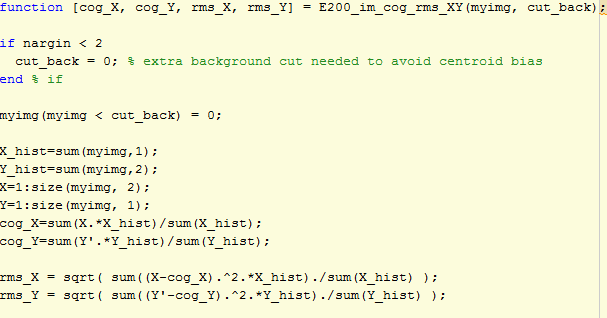 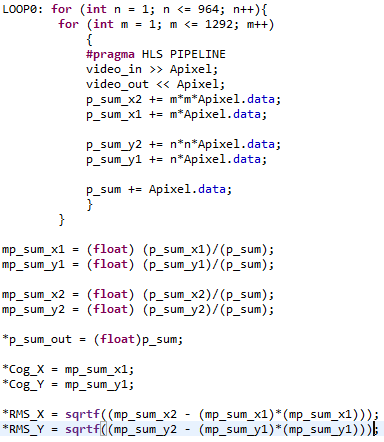 Centroid position
Matlab, HLS comparison
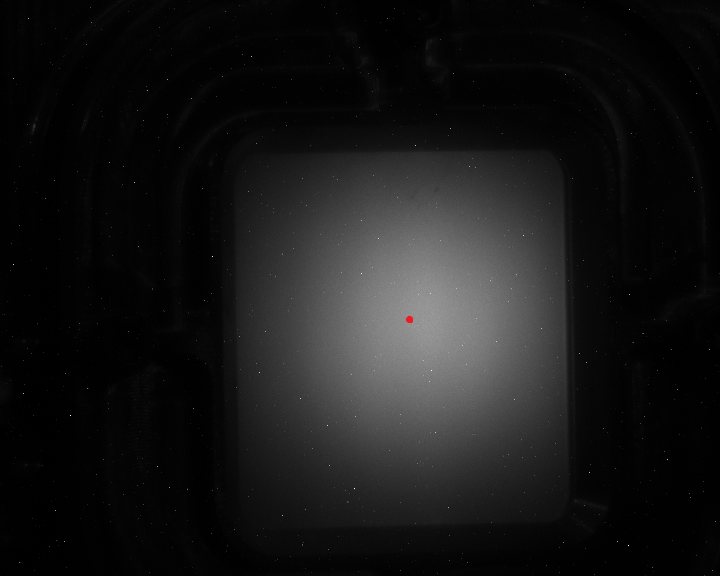 Vivado HLS Report Comparison
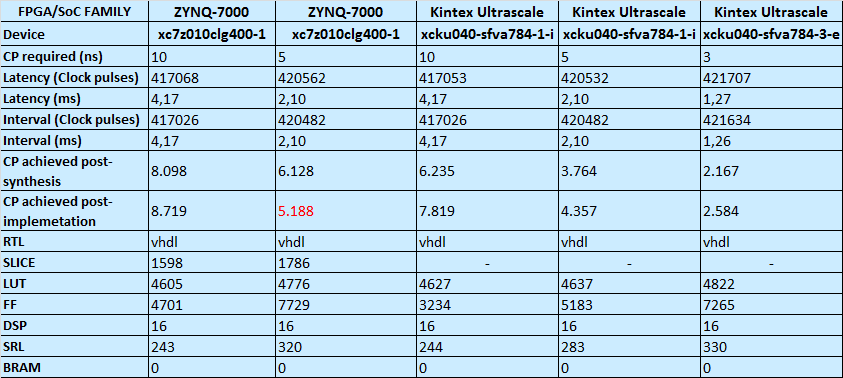 Resolution = 720x576 = 414720 pixels
CP required = Clock Period required 
Latency and interval estimation is post RTL generation  
Acheived timing and resource utilization is from evaluation of the RTL for Vivado synthesis, implementation
The latency is the number of clock pulses it takes to produce the output.
The interval is the number of clock pulses before new data can be presented 
Latency (ms) =  Clock pulses * Clock period required
Median filter
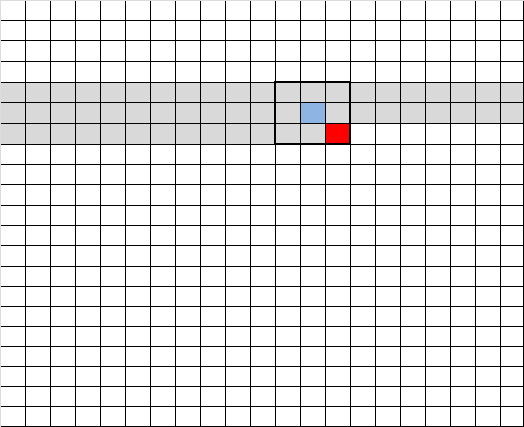 NEW PIXEL FROM INPUT STREAM
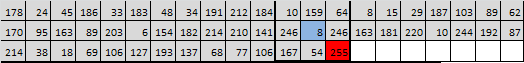 LINE BUFFER
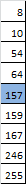 FRAME
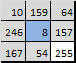 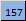 NEW PIXEL TO OUTPUT STREAM
WINDOW BUFFER
SORTING
Median filter
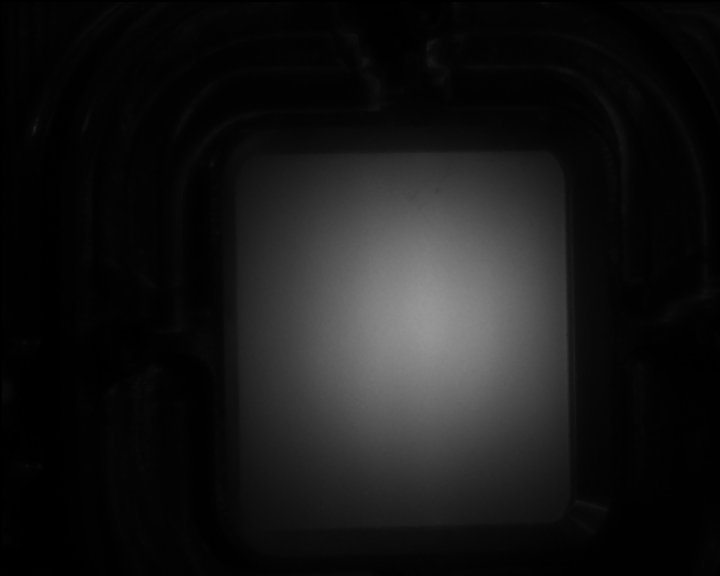 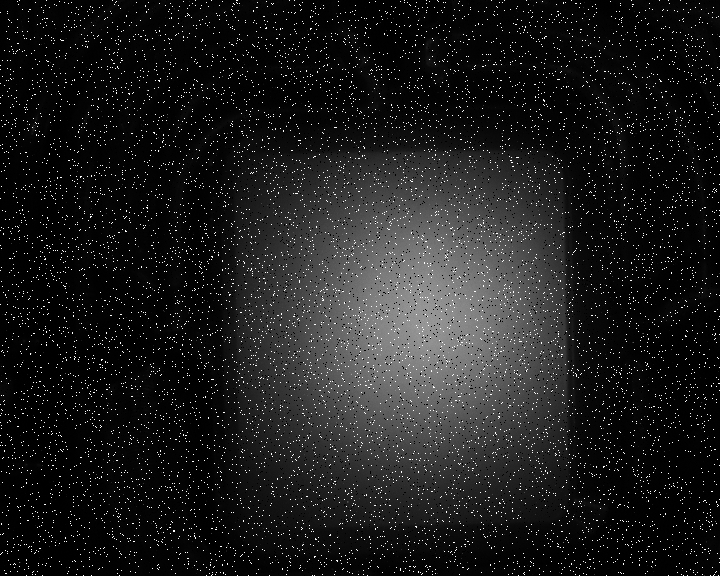 C/RTL co-simulation
Median 
  Filter
Added salt and pepper noise
Resolution 720x576
Window = 3x3
Vivado HLS Report Comparison
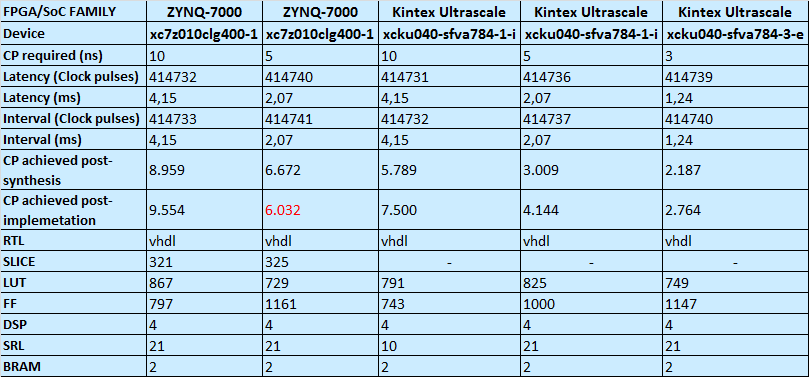 Resolution = 720x576 = 414720 pixels
Geometrical distortion correction
May use the Remap function in HLS video library
Remaps the source image to the destination image according to the given remapping
Contains a linebuffer that buffers the required amount of rows 
needed for vertical displacement
Geometrical distortion correction
C/RTL cosimulation
Image resolution: 585x585 LineBuffer: 128 Lines
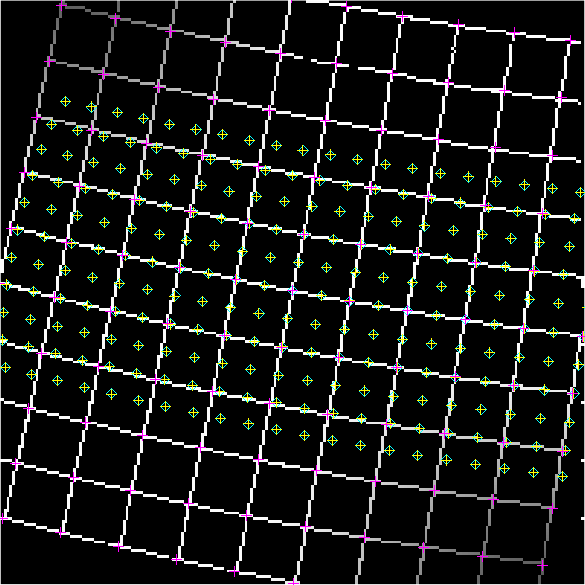 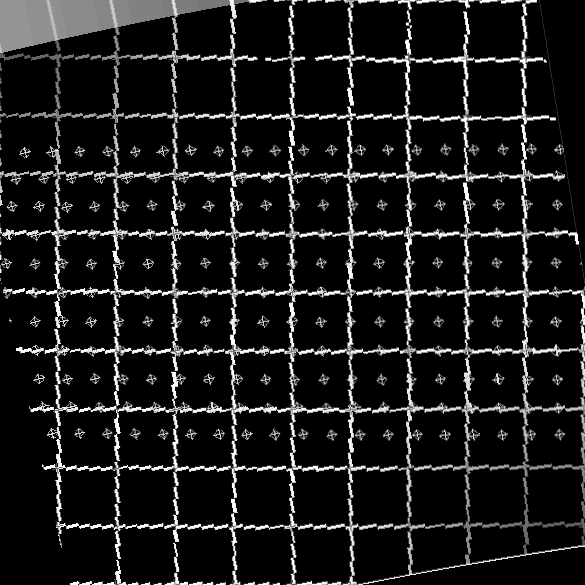 Remap
Rotation
Original image
Geometrical distortion correction
C/RTL cosimulation
Image resolution: 585x585 LineBuffer: 128 Lines
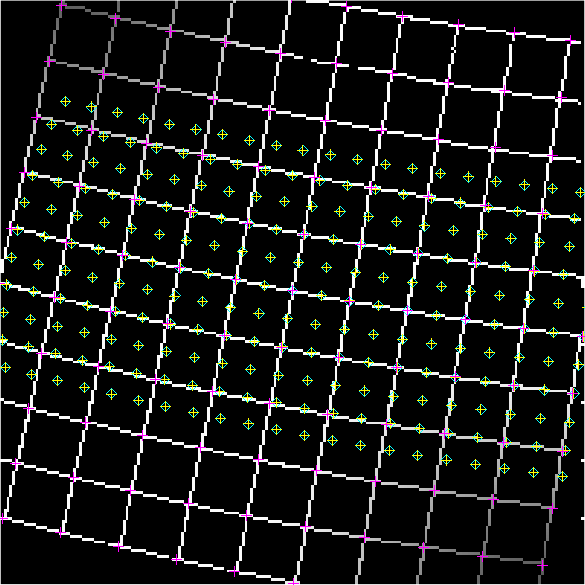 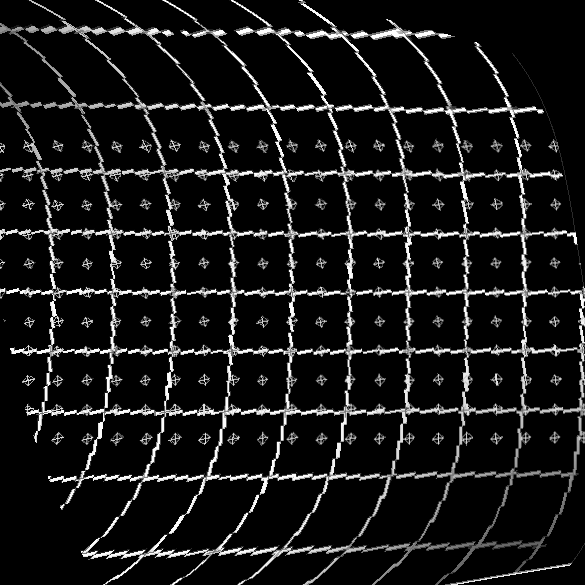 Remap
Rotation and distortion correction
Original image
Geometrical distortion correction
C/RTL cosimulation
Image resolution: 585x585 LineBuffer: 128 Lines
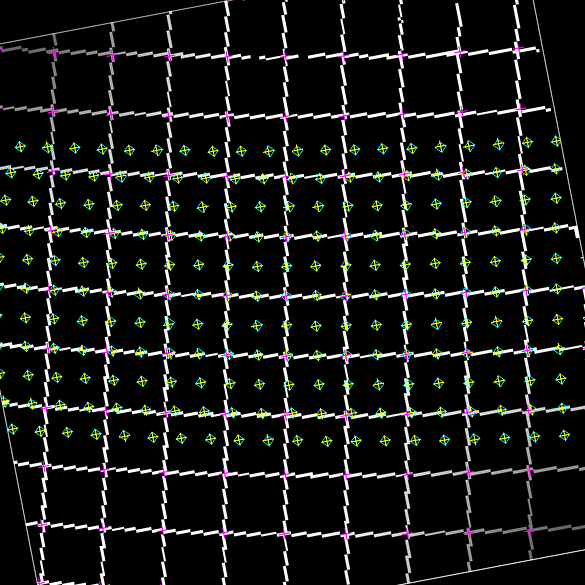 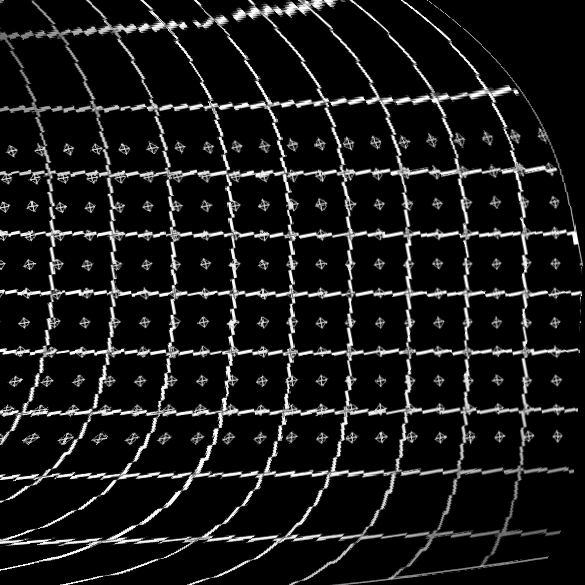 Remap
Distortion correction
Original image, pre-rotated
Vivado HLS Report Comparison
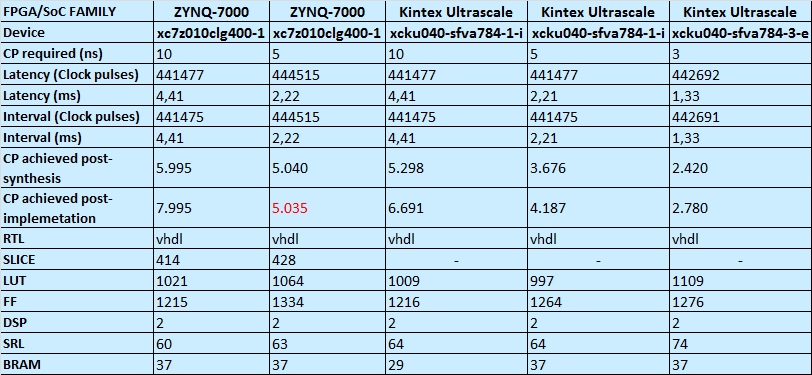 Resolution = 720x576 = 414720 pixels
Peak Density of the Beam
Peak Density of the Beam
Matlab, HLS comparison
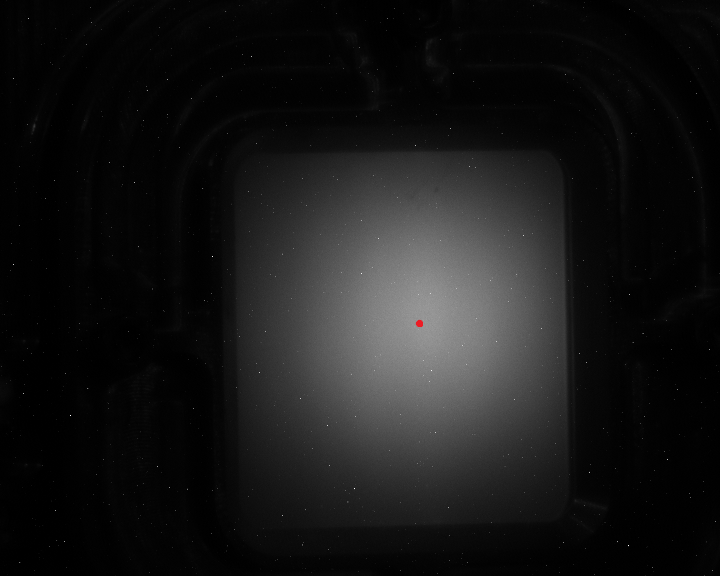 Vivado HLS Report Comparison
Resolution = 720x576 = 414720 pixels
Percentage of beam outside defined footprints
Percentage of beam outside defined footprints
Matlab, HLS comparison
top border = 200 bottom border = 400 left border = 300 
right border = 500
Vivado HLS Report Comparison
Resolution = 720x576 = 414720 pixels
Total estimated resource usage
Total estimated resource usage for the Kintex Ultrascale 40
Total estimated resource usage for the Zynq-7z010
Conclusion
Reduced development time using Vivado HLS
Latency dominated by streaming time
Kintex UltraScale FPGA allows faster and/or less resources compared to ZYNQ-7000 series 
All estimates for Kintex Ultrascale show that the implementations can run with a clock speed of at least 200 MHz 
To early to conclude about absolute timing
Further work
Deconvolution of motion
Fixed point instead of floating numbers may reduce latency and resource usage.
Full algorithmic pipelining test
Hardware implementation on final ESS platform